Condensed Matter Physics IISS 2015
Wednesday 9:30-12:30
Seminar Room Physics 2

Prof. Paul H.M. van Loosdrecht
pvl@ph2.uni-koeln.de
www.loosdrecht.net
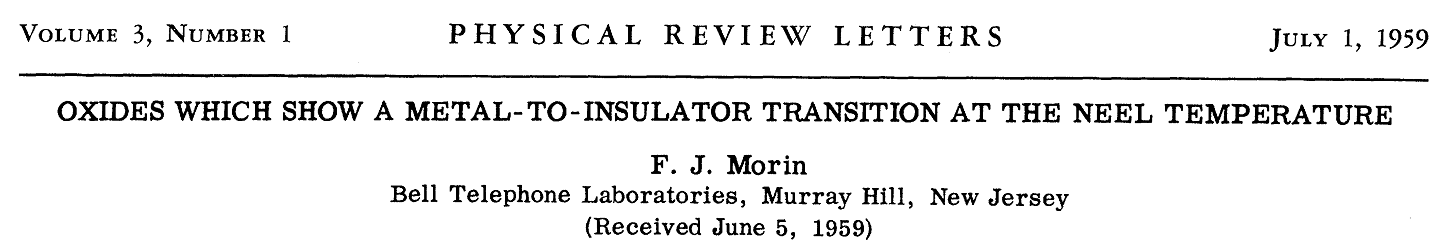 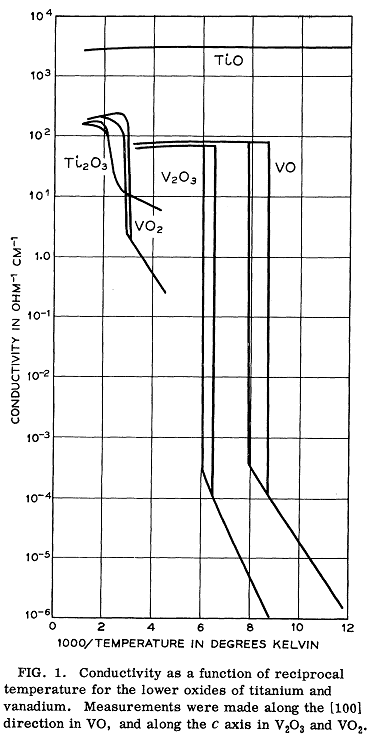 VO2 

Metal-Insulator transition at 340 K, 
also structural change:low T monoclinic, 
high T tetragonal (rutile) !!

Band insulator?
Mott Hubbard insulator?

Valence electrons V: 3d34s2
So V4+ : 3d1
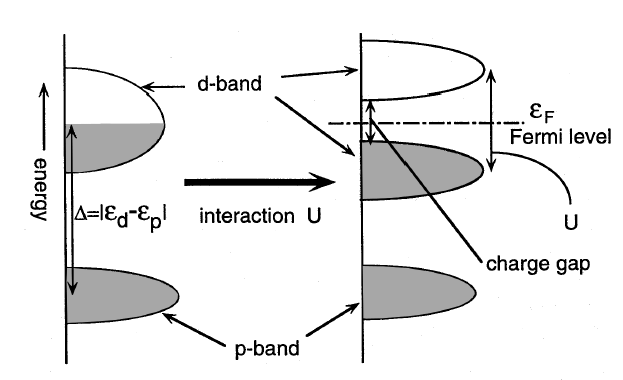 Mott vs Charge transfer
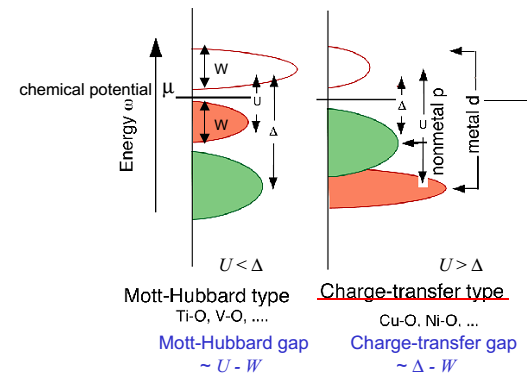 CuO & NiO
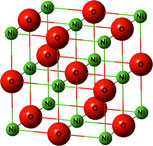 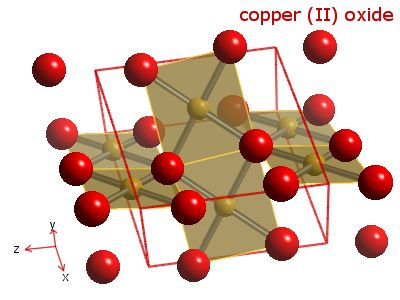 CuO
NiO
Cu2+:  [Ar] 3d9
Ni2+:  [Ar] 3d8
[Speaker Notes: CuO Mott insul.
NiO Charge transfer insul
CuO monoclinic, NiO rocksalt]
t/U ↑
t/U ↓
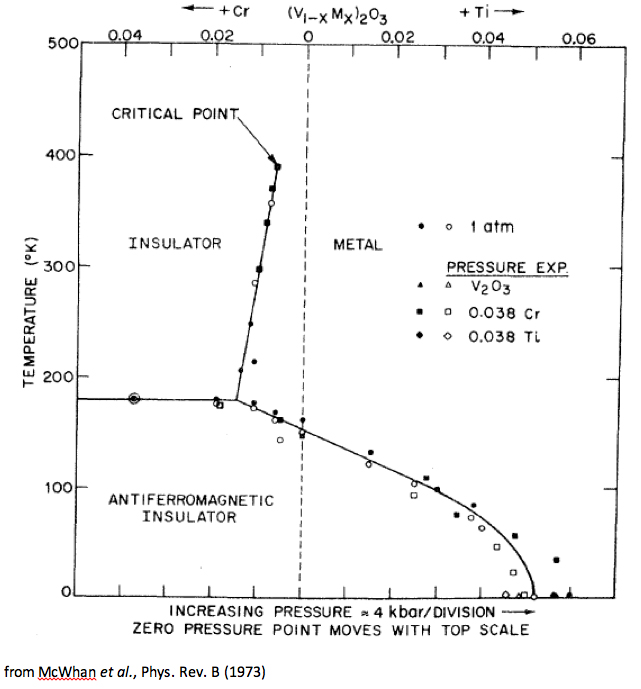 U↑
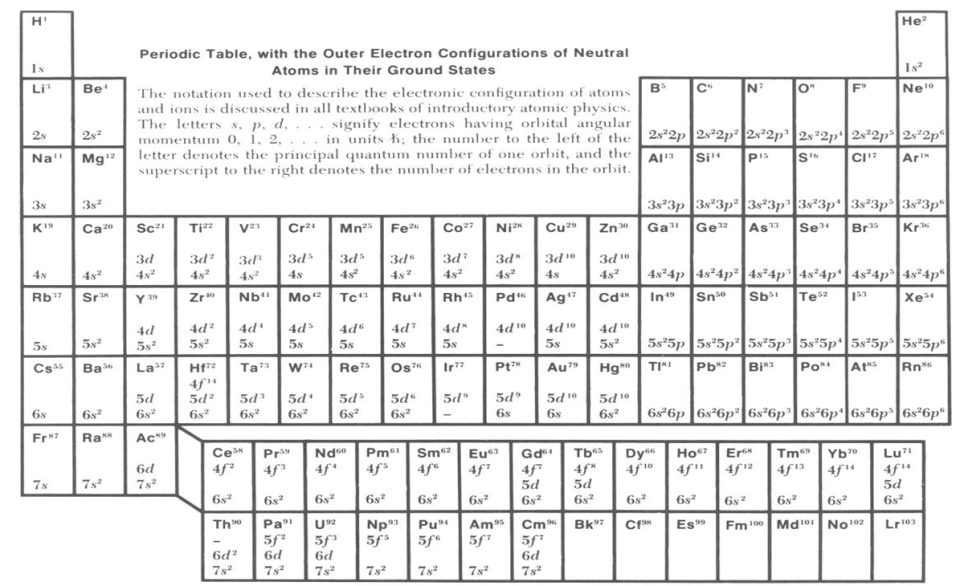 U↓
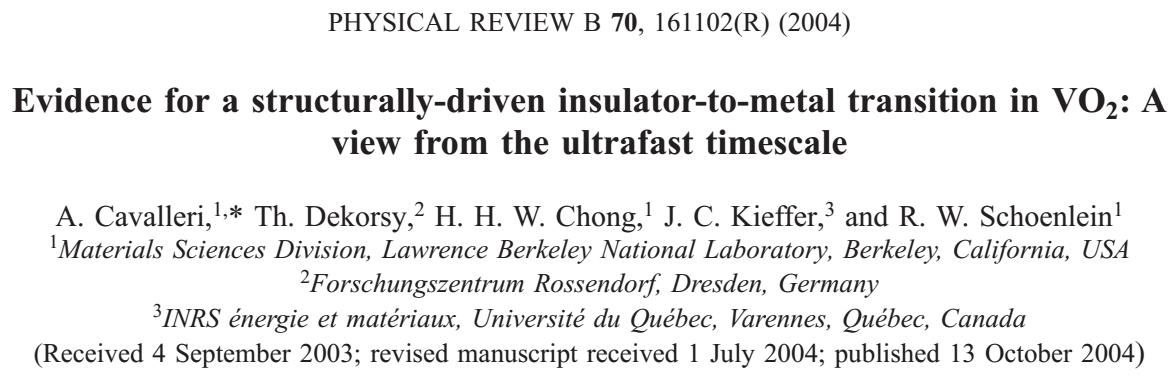 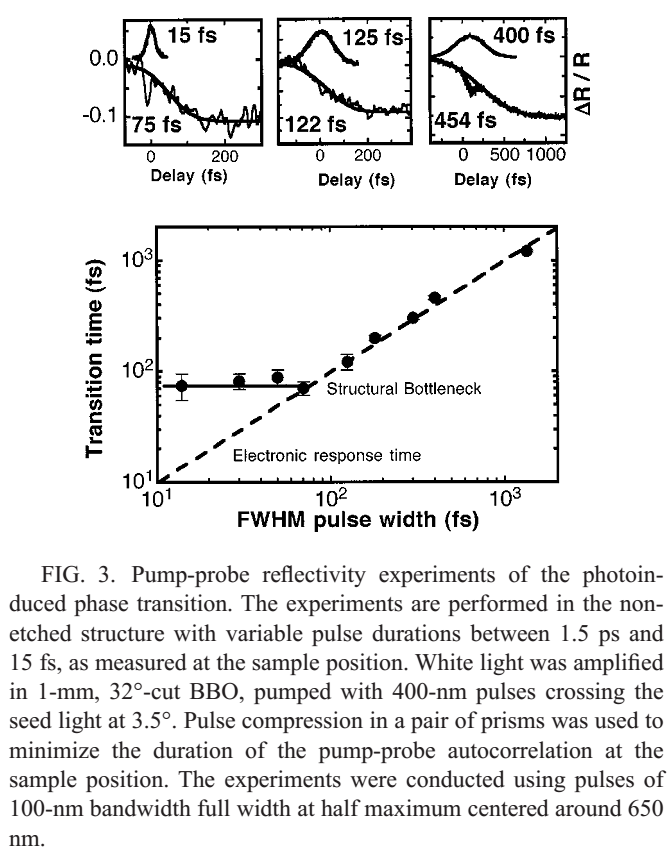 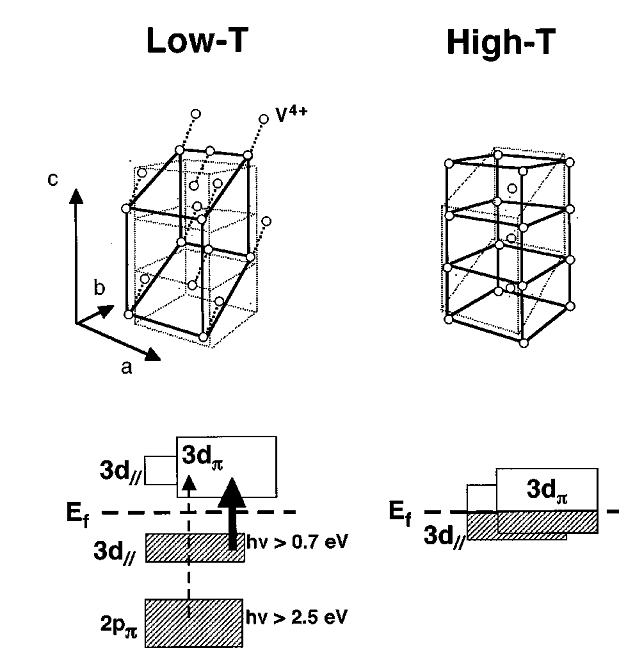 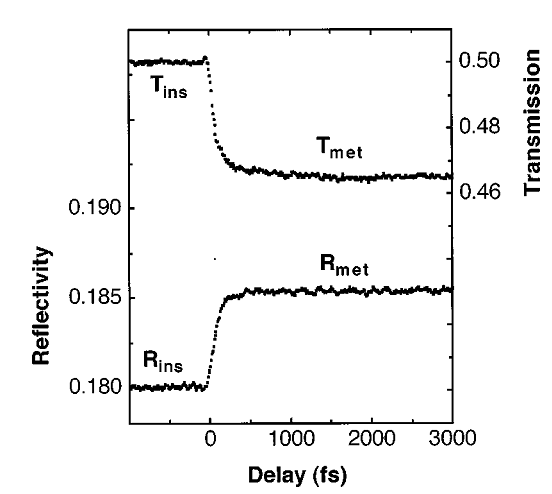 Metal insulator transition in VO2 at 340 K
T > 340K: metal, rutile
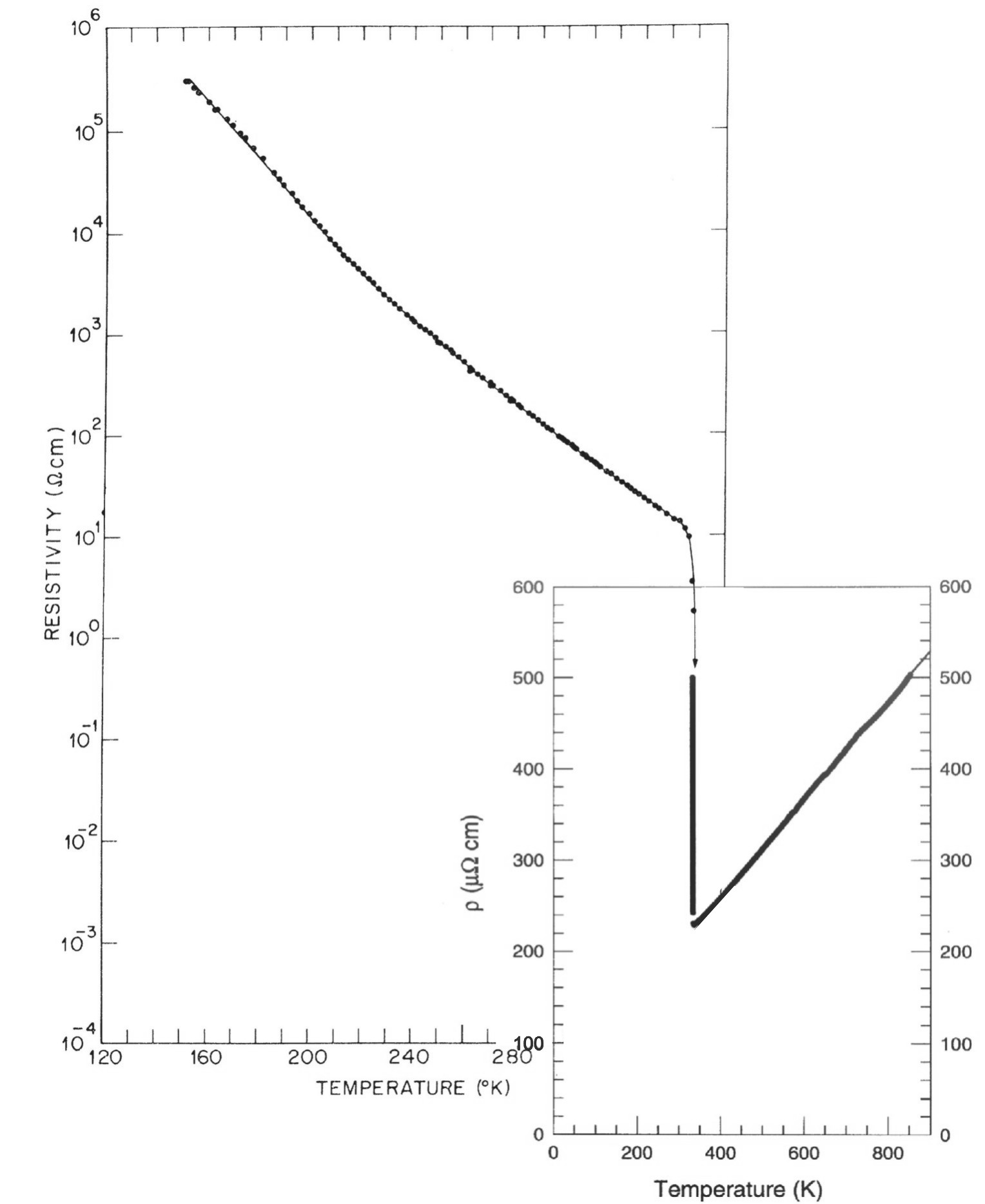 T < 340K: insulator, monoclinic,
dimerized zig-zag chain
M. Marezio et. al.,
Phys. Rev. B 5, 2541 (1972)
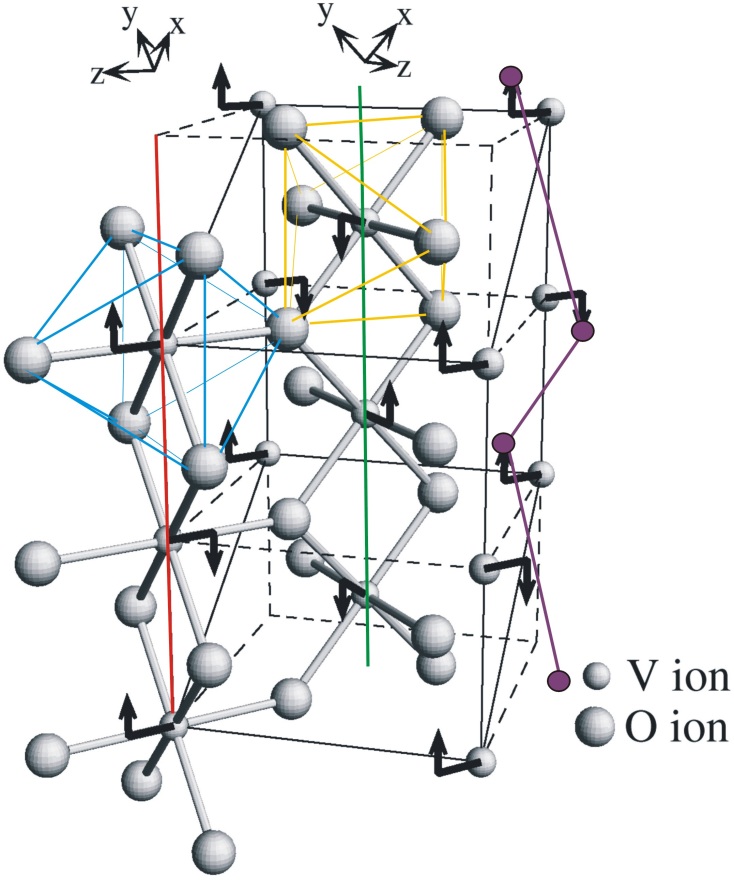 log-scale
linear scale
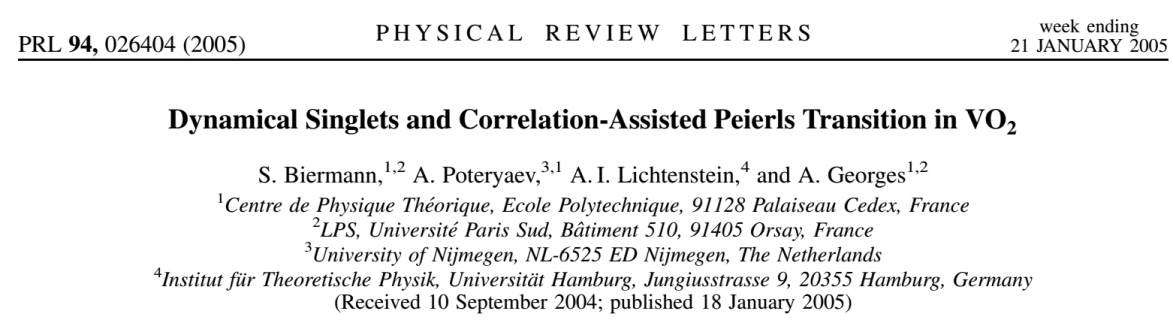 P. B. Allen et. al.,
Phys. Rev. B 48, 
4359 (1993)
Dimerization  Peierls transition = band structure effect
Combination of Peierls and Hubbard physics
VO2 Memristors
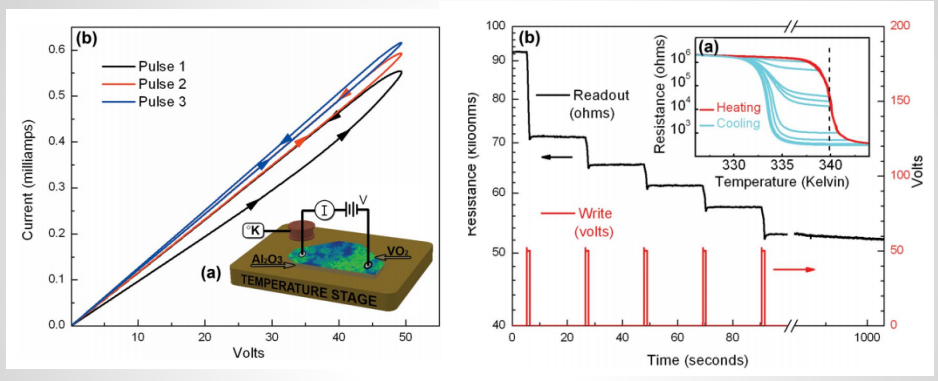 Driscoll, T.,  Applied Physics Letters  95 (2009)
High temperature superconductivity
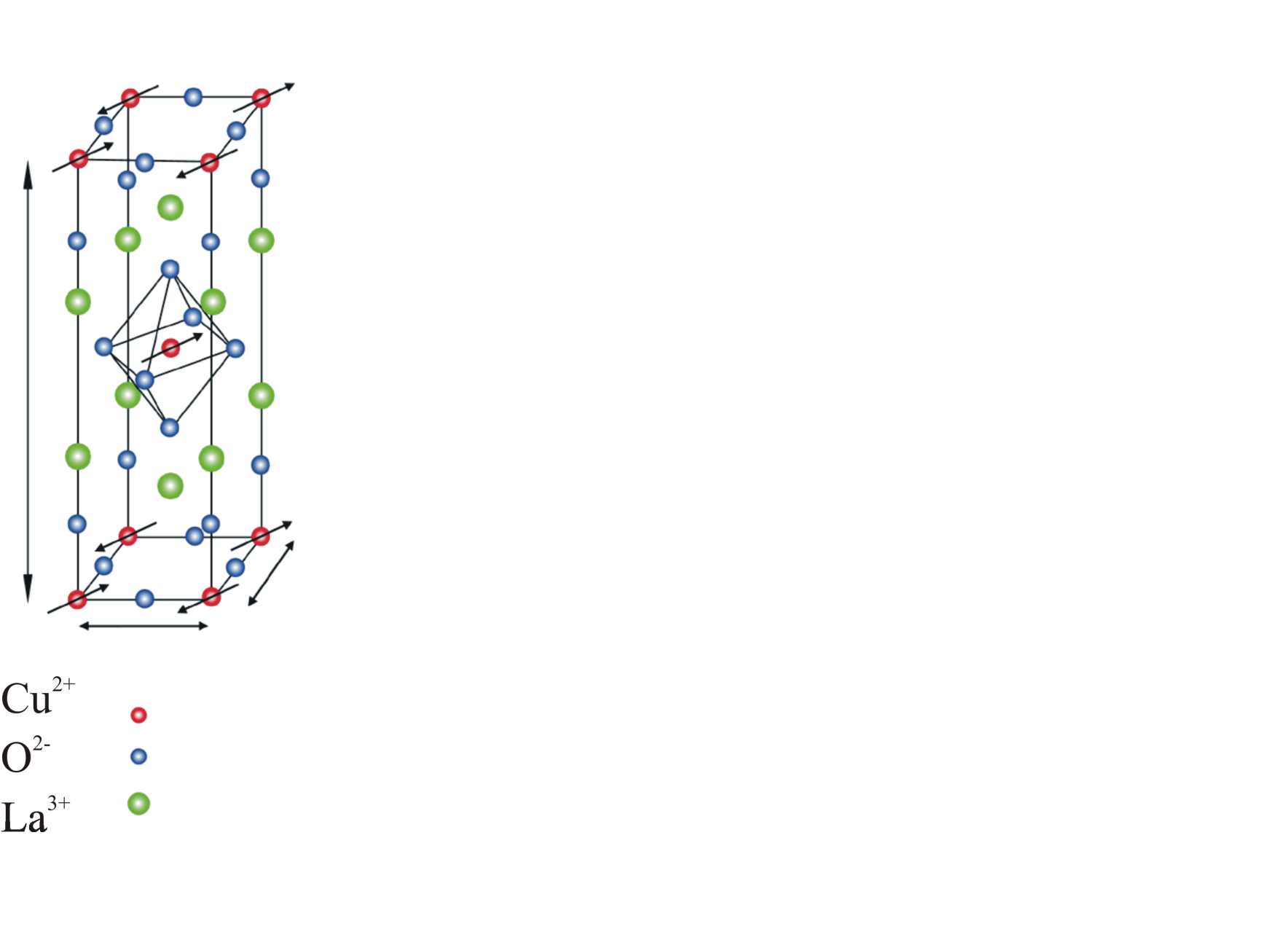 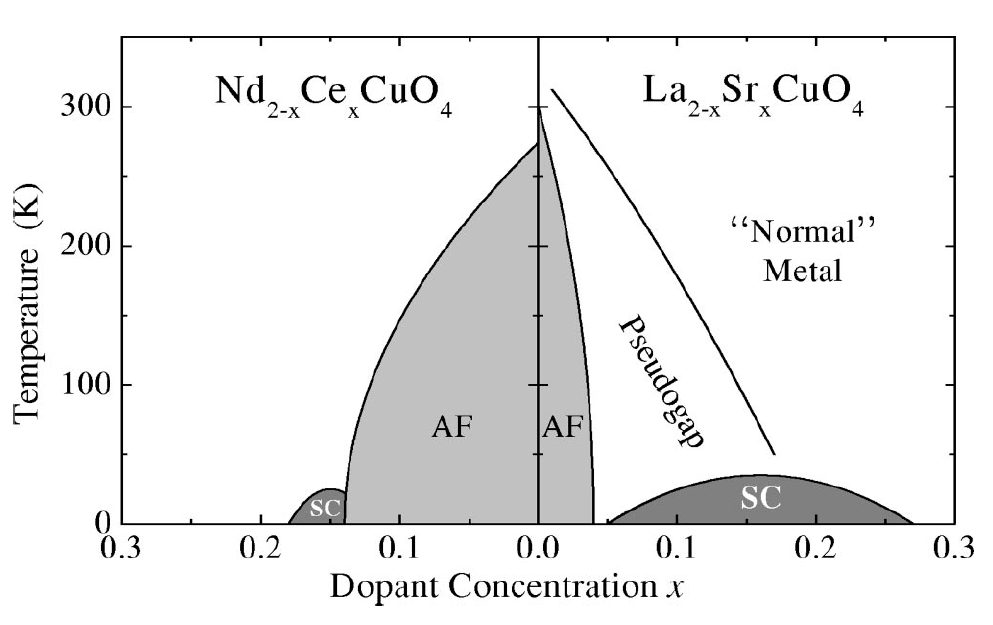 Adapted from Patrick Lee and T. Senthil
t
Undoped CuO2 plane: 
Mott Insulator due to
 e- - e- interaction
Virtual hopping induces
   AF exchange  J=4t2/U
CuO2 plane with doped holes: 

La3+   Sr2+:  La2-xSrxCuO4
CuO plane: strongly-correlated electron system
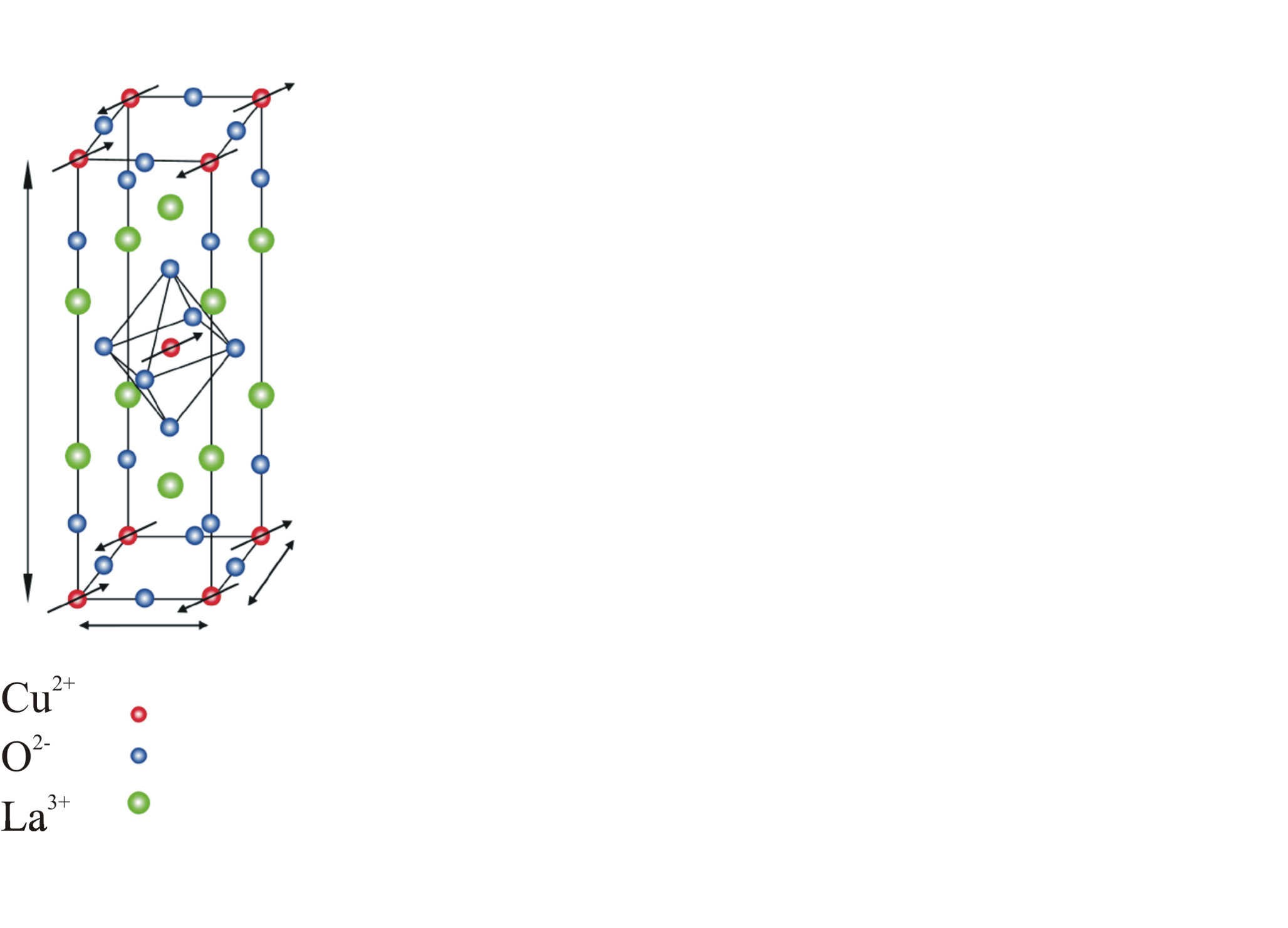 One hole per site: should be a metal according to band theory.
Mott insulator.
Adapted from Patrick Lee and T. Senthil
[Speaker Notes: Here is the illustration of the electron transport in the undoped CuO plane first. (Technion: you’ve probably had a more elaborate intro to this subject from Assa Auerbach)
Doping restores the ele conductivity by creating cites at which the holes can jump without paying the cost in Coulomb repuls. The doping is achieved by chemical subitution of La by Sr or by adding additional oxygen into the lattice. As a result of doping, the holed can now move around. However, as you see, doping destroys the AFM order very quickly because this spin after the hole move there wants to be down rather than up. The most famous example of a HTC material is LSCO, which is very similar to the originally discovered LBCO.

So, the 2 basic features which characterize the HTCS materials: 
(i) key structural unit shared by all the materials is CuO plane. The interplane correlations are weak, so the behavior is quasi-2D  
(ii)HTSC’s are created by doping Mott Insulators

This combination creates the fundamentally different behavior as compared to the “old”, regular superconductors like merculry, Al, NbSe2, etc.

First,CuO plane is a 2D spin-half Heisenberg AFM with very large coupling J, of 1500K. The AFM is due to the superexchange interaction between Cu spins through Oxygen p-orbitals.

Second, there is one hole on every Cu cite, so the conduction band is only half filled. However, hoping  between cites is prohibited because the    Coulomb energy of double-occupied cite is too large. Therefore, strong el-el correlation plays an important role in this system. This is in contrast to regular Fermi-liquid metals, where el kinetic energy is dominant. Mott Insul is a material, like LaCuO, in which the conductivity vanishes at decreasing T, even though the band theory predicts it to be  metallic.  
								(J=t^2/U)
The combination of the 2-dim and proximity to Mott Insul leads to a new physics. The SC is only one of the welth of new phenomena observed and still poorly understood in HTSC.]
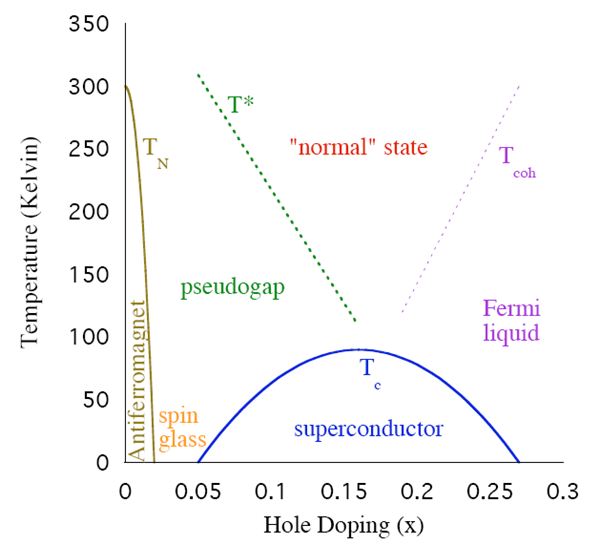 Adapted from Patrick Lee and T. Senthil
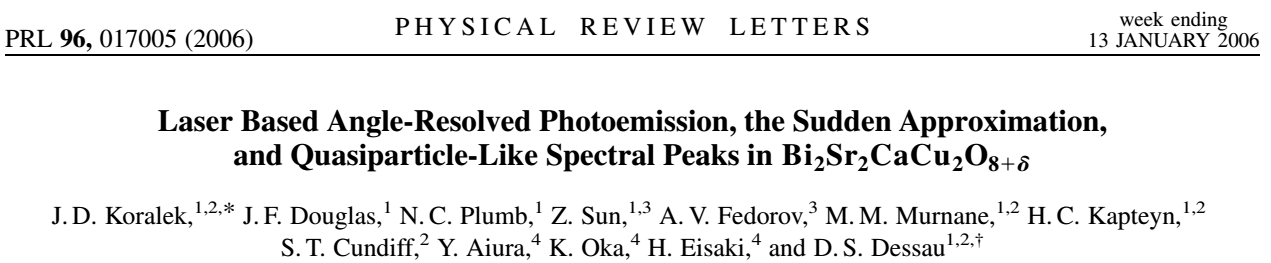 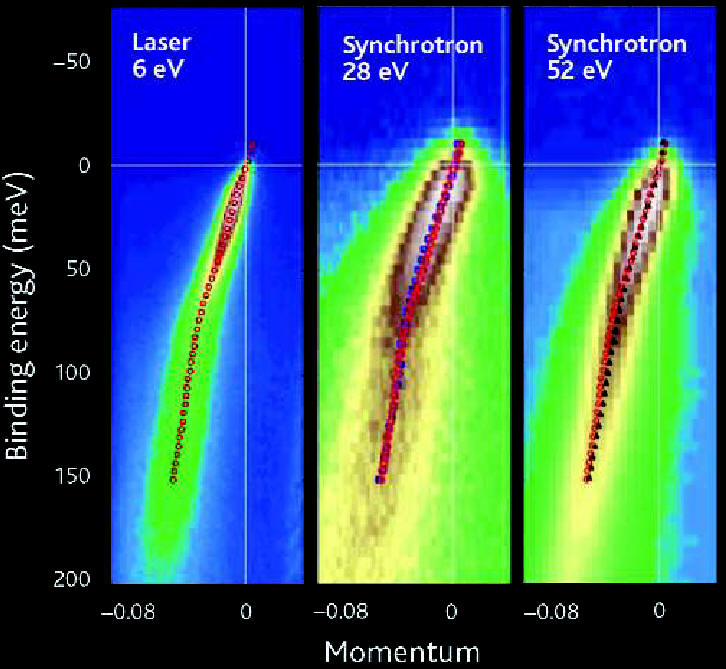 Science 310, 1271 (2005)
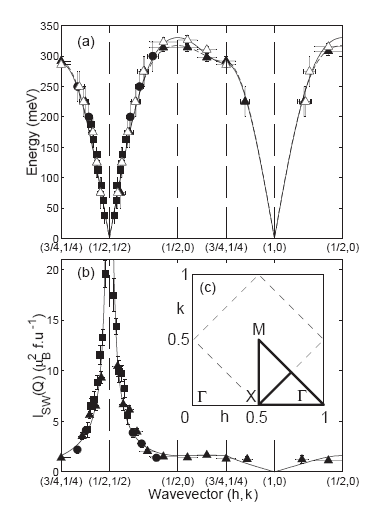 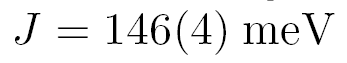 By fitting the spin wave dispersion measured by neutron scattering. (also needs a small ring exchange term.)
Also from Raman scattering.
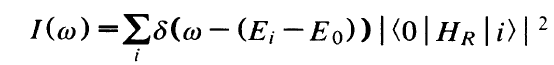 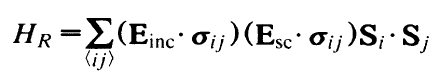 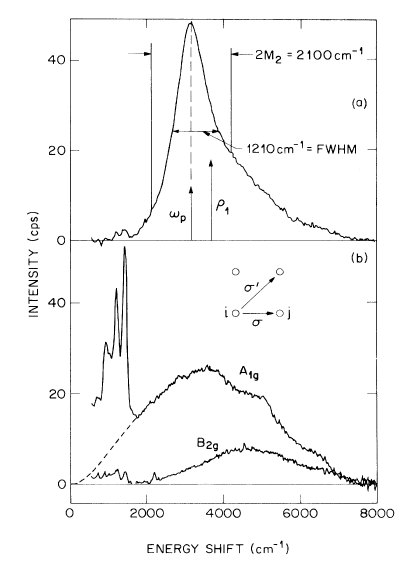 Spin flip breaks 6 bonds, costs 3J.
Largest J known among transition metal oxide, except for the Cu-O chain compound where J=220meV.
Adapted from Patrick Lee and T. Senthil
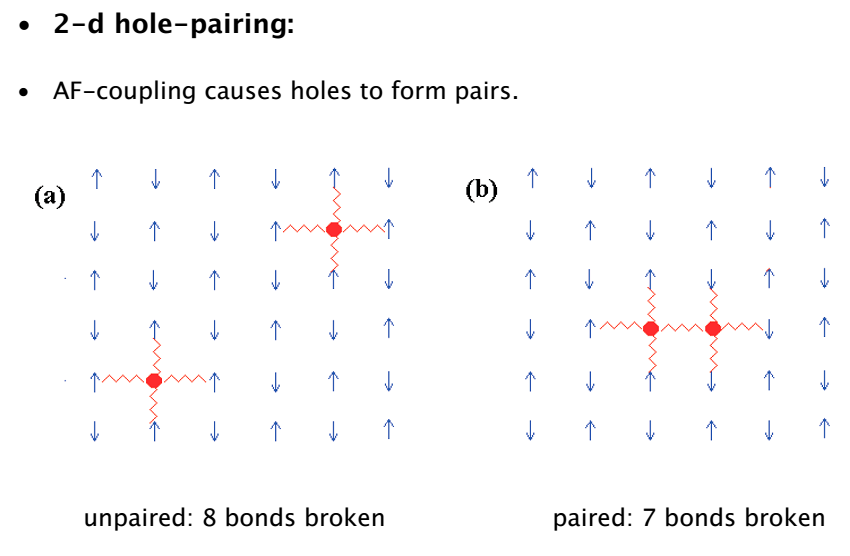